Schmider R, Burnier M, East C, Tsioufis K, Delaney S
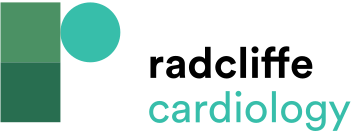 General Principles for Patient Selection
Citation: Interventional Cardiology 2023;18:e06.
https://doi.org/10.15420/icr.2022.38
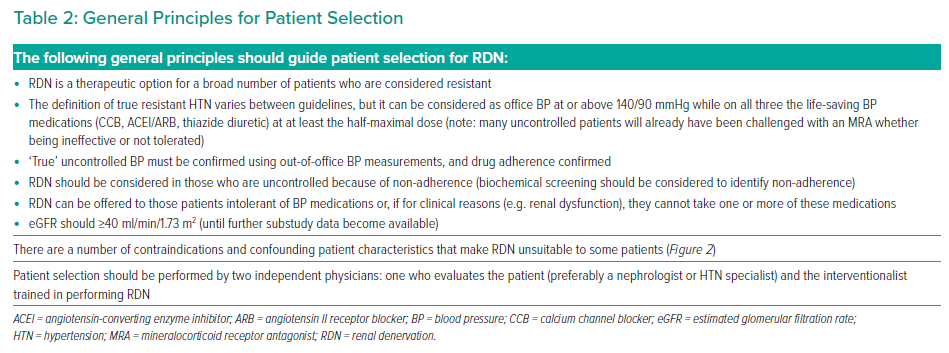